ETF SURVEY ON THE CONTRIBUTION OF CIVIL SOCIETY ORGANIZATIONS TO HUMAN CAPITAL DEVELOPMENT IN THE CONTEXT OF LIFELONG LEARNING
Online Meeting |  March 2021 | 11.00 am CET
CIVIL SOCIETY ORGANISATIONS AND HUMAN CAPITAL DEVELOPMENT
Country Report Albania
RESPONSE TO THE COVID19 PANDEMIC EFFECTS ON HCD
FUTURE CONTRIBUTION TO HCD
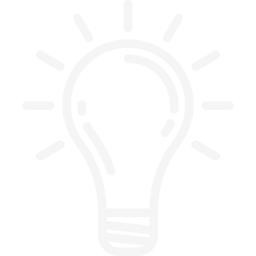 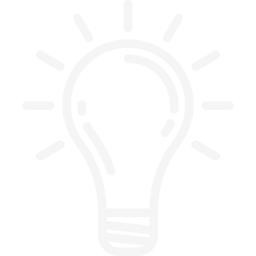 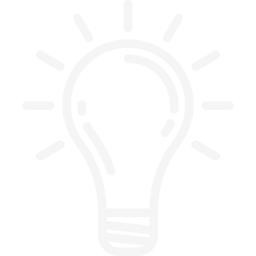 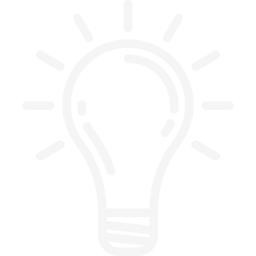 STAKEHOLDERS AND POLICY DIALOGUE
CSO Profile
Introduction
BENEFICIARY VIEWS
Entela Kaleshi
CSO Profile  Selection Criteria
41 CSOs contacted initially.
01
Non-governmental organisations (NGOs) and community-based organisations (CBOs) and other non-state actors
04
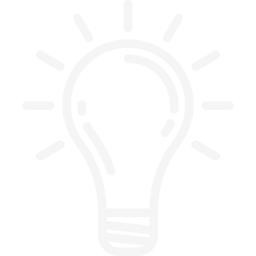 Introduction
Operate in the field of non-formal learning, informal learning, and employment-related services (HCD)
03
28 CSOs & 5 Beneficiaries
Responded and Interviewed
Active in HCD, regardless of their size
02
Geographical distribution
05
Key Steps
Data Analysis, Draft Report and Consultation
Country database of CSOs
Questionnaire Testing
Initial draft country report
Run the Survey
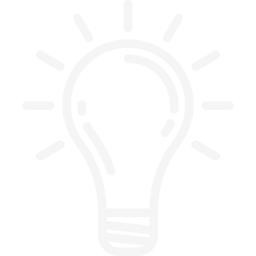 Introduction
41 CSOs contacted initially, selected through various channels 
Donor organizations 

The Albanian Civil Society Agency,

author’s own personal contacts with organizations working in the field 

online searching based on the profile provided by ETF
Quantitative and qualitative data (SPSS)

Analysis/interpretation of data, information from the interviews, & relevant contextual factors, Other studies and reports

Draft report feedback from 7 CSOs in Albania

Feedback from ETF
Testing of questionnaire and interview process with 2 CSOs

Translation of Questionnaire and editing from English to Albanian
3 December - Online Consultative meeting with ETF and CSOs from all countries (5 from Albania)

Study Report on the CSOs dynamics and effectiveness  in crisis periods
20- 30 October– F2F Interviews with 28 CSOs

5-6 November) – F2F meeting with 5 beneficiaries of CSOs for appraising CSOs effectiveness through people from beneficiary groups
Sept -Oct
October
November
December
OCT- NOV
3
4
1
2
5
FUTURE CONTRIBUTION TO HCD
RESPONSE TO THE COVID19 PANDEMIC EFFECTS ON HCD
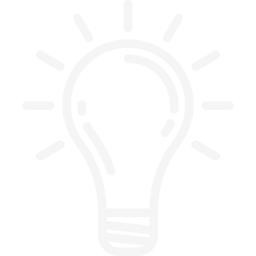 CSO Profile
CSO Profile
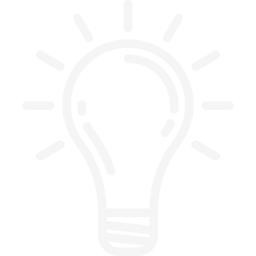 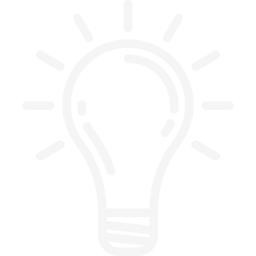 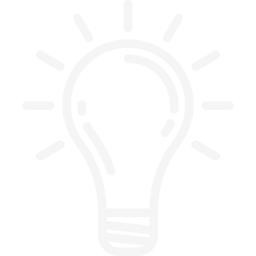 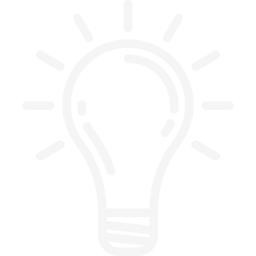 STAKEHOLDERS AND POLICY DIALOGUE
Introduction
BENEFICIARY VIEWS
Support to SDGs
Overall Profile
HR Capacities
Fin Capacities
Beneficiaries of CSOs
Specific role of CSO contribution for each SDG
Level of Operation
Networks
Online Presence
Staff employees and collaborators including volunteers
Main sources of funding & alternative forms of revenues
Types of beneficiaries of CSOs’& activities related to skills development areas of support
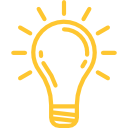 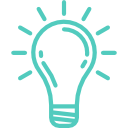 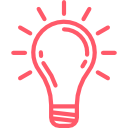 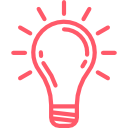 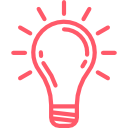 2019 CSO Sustainability Index for Albania (USAID, 2019, p. 9) “… Most CSOs do not communicate effectively since only a small number of CSOs have dedicated staff for communications and public relations”.
90%  Facebook 

32% Dedicated Website
1
Low access and participation in regional and European networks, need of institutional strengthening and public relations with other actors
CSO Profile
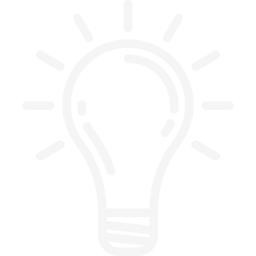 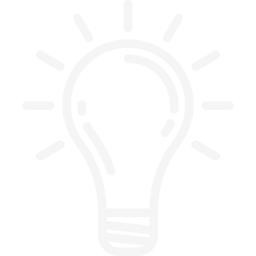 Introduction
The lack of partnership and inter-sector networking between CSOs in the country as well as with networks abroad is another major need identified in the sector.
7  CSOs coordinated a network in the country
19  participated in one or more networks and/ or associations
Overall Profile
Level of Operation
Networks
Online Presence
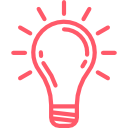 93% work at community/grassroots/local level
71% are located in Tirana
[Speaker Notes: The lack of CSO presence through web site is explained further in the 2019 CSO Sustainability Index for Albania (USAID, 2019, p. 9) stating that “… Most CSOs do not communicate effectively since only a small number of CSOs have dedicated staff for communications and public relations”.]
CSOSI 2019 report for Albania (USAID, 2019, p. 4)
The 2019 PA report (Partners Albania for Change and Development, 2019, p. 11),
stating that the Albanian CSOs find it challenging to maintain permanent and full-time staff, mainly because they are constrained by project-based funding
Other studies show that the volunteer engagement in Albania remains low.

Also the Albanian legislation in place does not hinder nor stimulates the employment in CSOs
2
CSO Profile
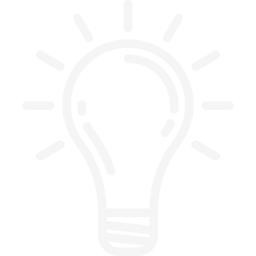 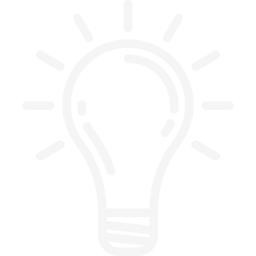 Introduction
61%
32%
7%
HR Capacities
Staff employees and collaborators including volunteers
Up to 4
Between 5-14
Between 15-49
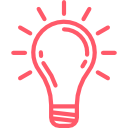 [Speaker Notes: This Survey also explored the staff capacity of CSOs and inquired both employees and collaborators including volunteers]
2
3
Only 29% of surveyed CSOs are self –financed through service provision as an alternative form of revenue generation vocational training and agricultural expertise, usually offered at below-market prices
1
Albanian CSOs lack the organizational capacities and resources needed to raise donations through fundraising activities.
93%
21.4%
46%
CSO Profile
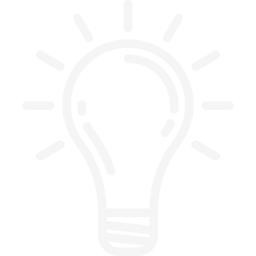 Introduction
Fin Capacities
4
Main sources of funding & alternative forms of revenues
Government funding continue to be very low especially for locally based CSOs
Regarding alternative forms of revenues such as social enterprises CSOs were increasingly concerned about their treatment by tax authorities, local governments, and banks, which do not differentiate between non-profit and for-profit entities.
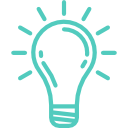 3
Rely on donor funds
Rely on private donations
Rely on government funds
[Speaker Notes: Almost 93% of surveyed CSOs rely on donor funds and some of them (about 46%) rely on government funds and there is a very low percentage of CSOs (21.4%) relying on private donations]
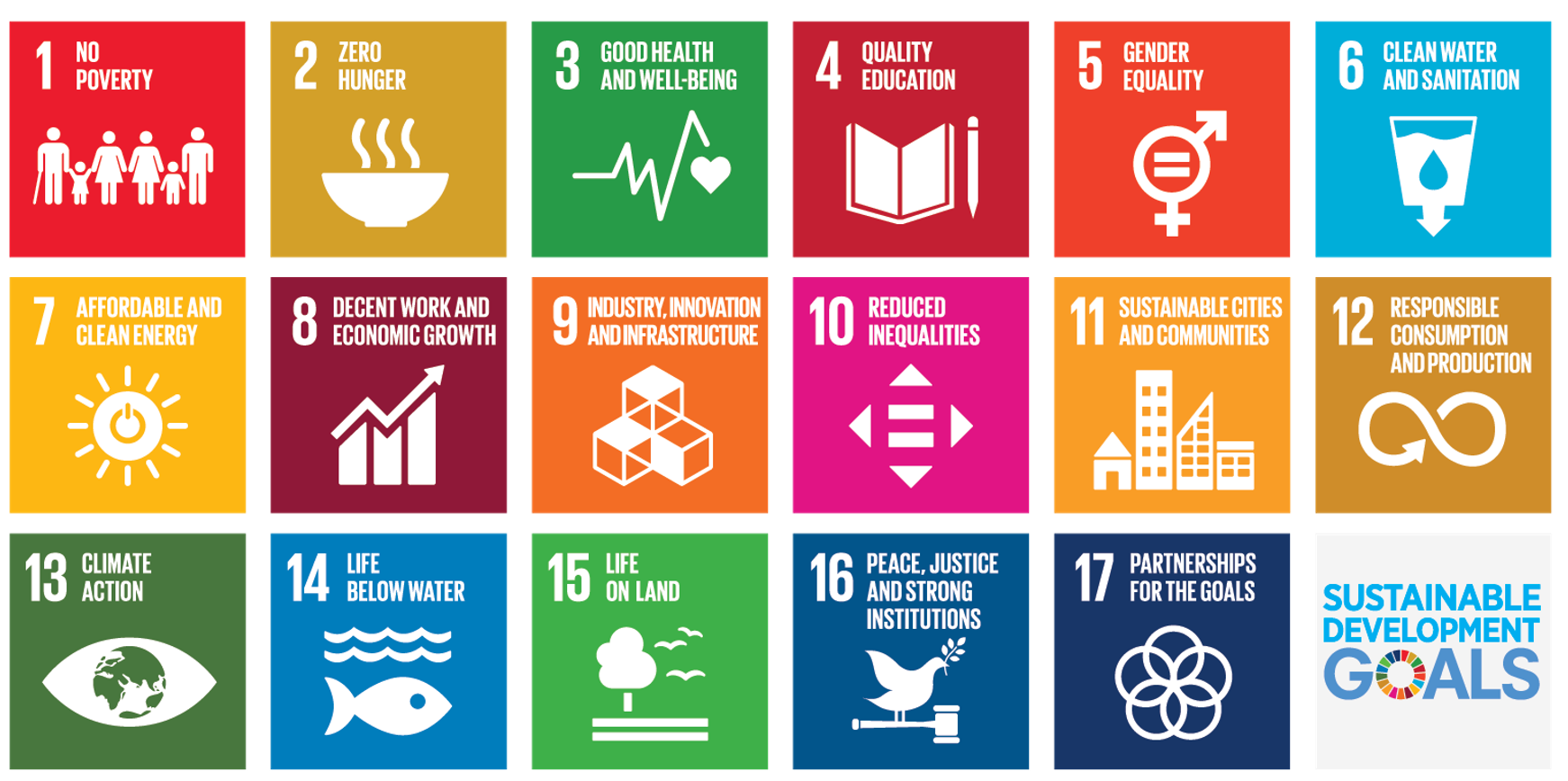 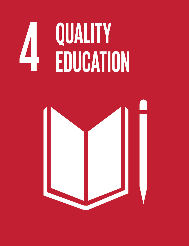 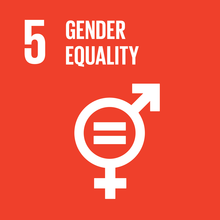 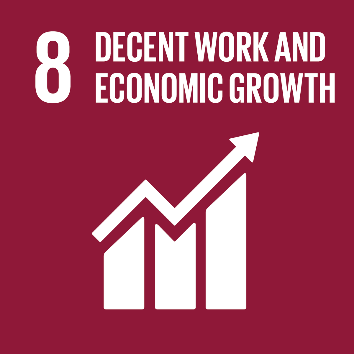 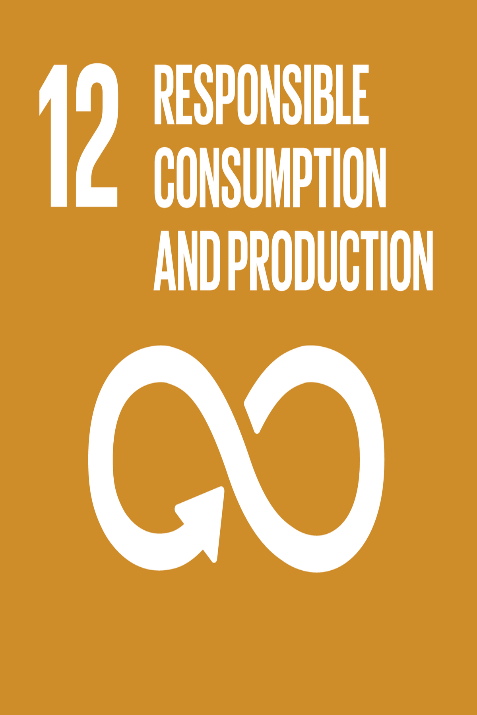 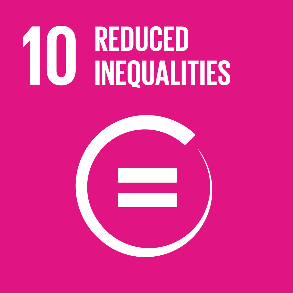 4
CSO Profile
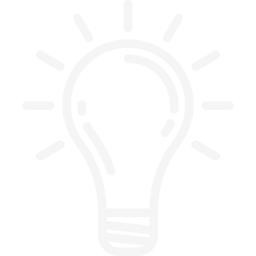 Introduction
Support to SDGs
Specific role of CSO contribution for each SDG
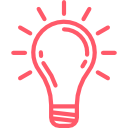 [Speaker Notes: In our study majority of surveyed CSOs supported SDG 5 “Gender equality” SDG 8 “Decent work and economic growth” and SDG 10 “Reduced inequalities”. Three other CSOs added SDG 12, Responsible Consumption and Production as another area of their support. This specific role of CSOs must be further explored, supported and recognized by all stakeholders]
Delivering and strengthening non-formal learning to young people and 
advocacy activities
Creation and/or use of intelligent information on skills development and/or on employment (e.g. data collection, independent data analysis for, formulation of policy advice, etc.)
FOCUS
LESS FOCUS
5
Education, awareness raising and advocacy for the promotion of human rights, democracy and volunteering.

Skills promotion and Development Platform through the organization of the National Skills Competitions in yearly base in Albania
.
CSO Profile
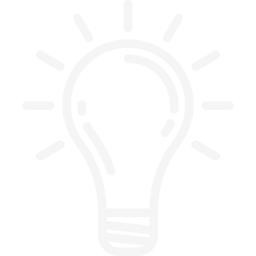 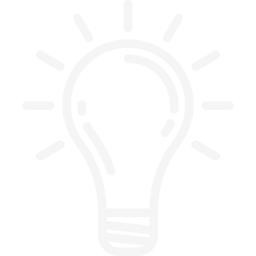 Introduction
Beneficiaries of CSOs
Types of beneficiaries of CSOs’ & activities related to skills development areas of support
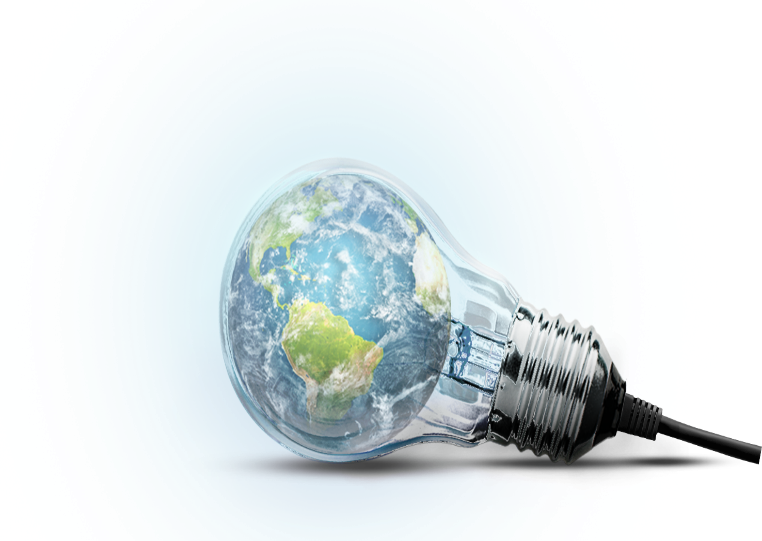 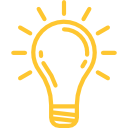 Activities related to skills development .
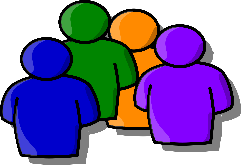 youth, vulnerable youth and women
  LGBTI and Minorities
[Speaker Notes: In line with their areas of development support, the beneficiaries of CSOs’ activities related to skills development through non-formal learning and informal learning, and services to employment were youth, vulnerable youth and women . Two other social groups were added to this list of beneficiaries and included LGBTI and Minorities

Results of the survey show that majority of surveyed CSO focused their activities related to skills development on delivering and strengthening non-formal learning to young people and on advocacy activities. They reported other activities related to skills development they were involved are related to 
Education, awareness raising and advocacy for the promotion of human rights, democracy and volunteering.
Skills promotion and Development Platform through the organization of the National Skills Competitions in yearly base in Albania
They had less activities focused on Creation and/or use of intelligent information on skills development and/or on employment (e.g. qualitative or quantitative data collection, independent data analysis, analysis of data from different sources, formulation of policy advice, etc.)]
Most Effective Ways to implement activities
Content of CSOs’ activities
Sharing Results
Most Effective Learning Environment
Non formal training courses 
Supporting people’s informal learning from peers, self-learning etc. 
Training/learning styles that are engaging and participatory 
Ensuring the motivation of people to learn
Using a mix of traditional and digital training aids
75% support with Technical competences
60% support with Key competences
85% publish their analysis, publications and researches in their online channels of communication & are willing to share the results with networks and stakeholders
89% the classroom, training centre, advisory centre or similar learning environment 
64% On-the-job training
46% Informal places
5
CSO Profile
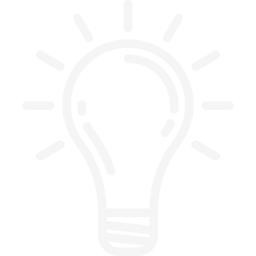 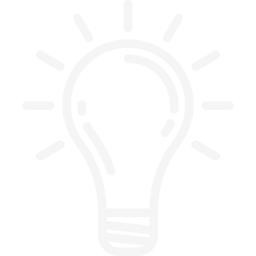 Introduction
Beneficiaries of CSOs
Types of beneficiaries of CSOs’ & activities related to skills development areas of support
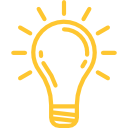 [Speaker Notes: When asked on the content of CSOs’ activities related to skills development through non-formal learning and informal learning, and services to employment, 75% of surveyed CSOs responded to have provided support with Technical competences (e.g. vocational skills, technical skills, digital skills, other job-related skills, etc.) and 60% provided support with Key competences (e.g. learning to learn, teamwork, leadership, communication, languages, public speaking, self-confidence, entrepreneurship, etc.) and were less involved in Relationship with authorities and public sector (21%) 

85% of surveyed CSOs stated that they publish their analysis, publications and researches in their online channels of communication such as Website, Facebook or Instagram and also they are willing to share the results with networks and stakeholders.

Regarding the most Effective Ways to implement activities related to skills development through non-formal learning and informal learning, and services to employment CSOs noted the following effective ways. 
Non formal training courses 
Supporting people’s informal learning from peers, self-learning etc. 
Training/learning styles that are engaging and participatory 
Ensuring the motivation of people to learn
Using a mix of traditional and digital training aids
 
It is important to note that these effective ways to implement activities were also in line with the surveyed CSOs activities of focus.

Most of the respondents from surveyed CSOs, found the classroom, training centre, advisory centre or similar learning environment (89%) and On-the-job (64%) as a very effective learning environment followed by Informal places (46%), while Online and at home were less preferred or deemed less effective.]
Deliver non-formal learning to young people, Strengthen the informal learning of young people  & work more on Advocacy for young people.
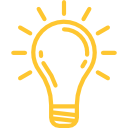 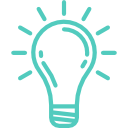 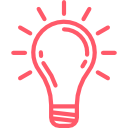 RESPONSE TO THE COVID19 PANDEMIC EFFECTS ON HCD
FUTURE CONTRIBUTION TO HCD
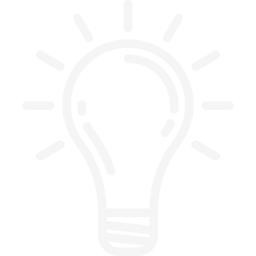 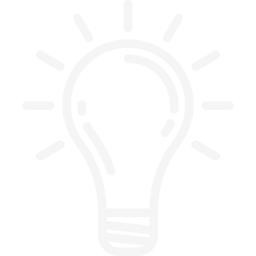 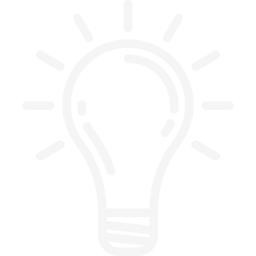 CSO Profile
Introduction
STAKEHOLDERS AND POLICY DIALOGUE
BENEFICIARY VIEWS
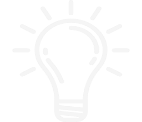 7
4
89%
CSOs
CSOs
of respondents
changed their beneficiary groups of activities for HCD
changed priorities regarding their activities for HCD
used more Digital Learning tools
[Speaker Notes: It is important to note that overall the emergency situation of COVID 19 brought many uncertainness overall to population regarding their economic stability and social issues. The CSO sector had also to face these uncertainties on whether to put on hold their planned activities, how to deal with social distancing and what to change in their strategies for implementing their activities and in reaching their target beneficiaries, making some time their entire operations and decision making very challenging. 
Only seven (7) of surveyed CSOs responded to have changed their beneficiary groups of the activities for HCD during the COVID19 pandemic, in 2020 and in such instances the decision was made based on recommendation from Intermediary bodies and CSOs own assessments 

Inquiring on whether the surveyed CSOs changed priorities regarding their activities for HCD during the COVID19 pandemic, only 4 CSOs stated to have changed their activities, and 21 CSOs changed up to some extents - Those CSOs that changed their activities for HCD during the COVID19 pandemic in 2020 compared to previous years’, (including those that changed to some extend), reported to have worked more to deliver non-formal learning to young people, strengthen the informal learning of young people (e.g. learning from peers, self-learning, learning from own experience, etc.) and work more on advocacy for young people. 

89% of respondents reported to have used more Digital Learning tools compared to previous years. Virtual classroom software (e.g. Ms Teams, Google Classroom, Moodle), Synchronous video-communication tools (e.g. Zoom, Skype, WhatsApp, Facebook live) and Social media (e.g. Facebook groups, YouTube channels were tools used more by them compared to previous years]
Both results from lessons learnt show the resilience of CSOs during COVID 19 pandemic crisis.
96% have learned short-term lessons
•To adapt the activity implementation and/or methods
•To assess new needs
•To Offer new services and 
•To mobilise new resources, human and/or financial and/or physical
RESPONSE TO THE COVID19 PANDEMIC EFFECTS ON HCD
CSO Profile
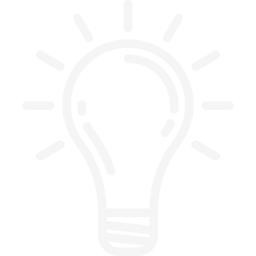 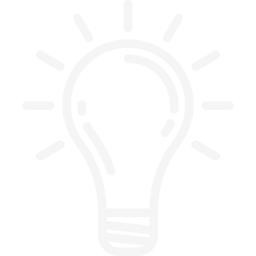 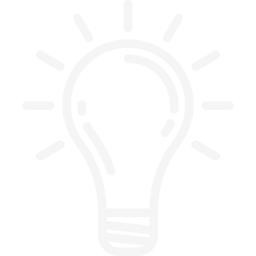 Introduction
89% have learned long-term lessons
•To offer new services 
•To re -train our staff members and/or volunteers 
•To attract additional funds 
•To cooperate with other organisations 
•To improve our organisational skills 
•To increase our expertise 
.
D
D
D
D
D
[Speaker Notes: 96 % of surveyed CSOs reported to have learned short-term lessons, in emergency or under pressure) and 89% of them to have learned long-term lessons
To a great extent Short term lessons learned include:
 
To adapt the activity implementation and/or methods
To assess new needs
To Offer new services and 
To mobilise new resources, human and/or financial and/or physical
 
And to a great extend the long-term, the CSOs strategic or forward-looking lessons from the implementation of HCD activities in response to the COVID19 pandemic crisis in 2020 include: 
 
To innovate our existing services & re - prioritise our existing services              
To offer new services 
To re -train our staff members and/or volunteers and 
To attract additional funds 
To cooperate with other organisations 
To improve our organisational skills 
To increase our expertise  

Both results from lessons learnt show the resilience of CSOs during COVID 19 pandemic crisis.]
Collaborative
11 CSOs
For monitoring and reporting
Advisory 
6 CSOs
Alternative 
4 CSOs
Complementary 19 CSOs
Indifferent
11 CSOs
FUTURE CONTRIBUTION TO HCD
regularly connected to and/or reporting to stakeholders
involved in the policy dialogue
with Education and training providers
55.6%
61.1%
55.6 %
83.6%
with CSO platforms forums
with NES
STAKEHOLDERS AND POLICY DIALOGUE
with Governmental institutions
RESPONSE TO THE COVID19 PANDEMIC EFFECTS ON HCD
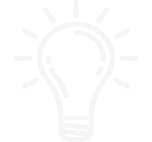 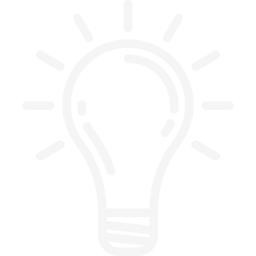 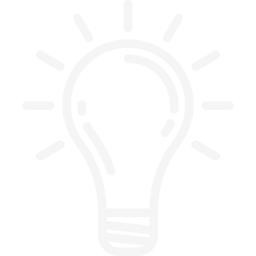 CSO Profile
BENEFICIARY VIEWS
Introduction
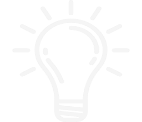 BENEFICIARY VIEWS
CSO role with stakeholders
21.4 %
35.7 %
[Speaker Notes: From CSOs included in this survey, 21.4% of them said to be often involved in the policy dialogue regarding non-formal learning, informal learning and employment. 42.9 % were involved occasionally 
Only 35.7 % of CSOs stated to be regularly connected to and/or reporting to stakeholders the rest but would like to be connected. From those CSOs reporting to be regularly connected, the main content of the connection/reporting was for monitoring and reporting purposes 

The surveyed CSOs reported that thy were more frequently involved with the following stakeholders. 
83.6% with Education and training providers
61.1% with CSO platforms forums
55.6 % with Governmental institutions
55.6 % with National Employment Service


CSOs described their role with stakeholders as Complementary (19 CSOs); Advisory (6 CSOs); Collaborative (11 CSOs); and Alternative (4 CSOs), while 11 CSO stated to be Indifferent (we are not informing the government and the government does not inform us)]
Forward looking, more than 53% of CSOs were planning to strengthen their contribution to HCD on accessibility of formal, non-formal, informal learning, inclusiveness, quality of learning opportunities and learning and employment needs of individuals.
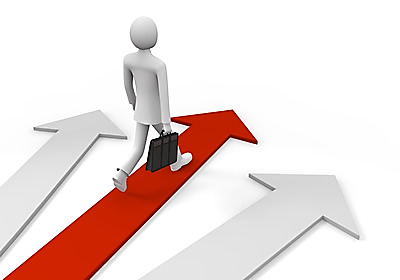 Support effectiveness of education, training and other learning processes
Improve the outcome of policy dialogue and public consultations
75%
42.9%
64.3 %
Detect needs of groups out of the formal learning and employment system, and bring their voice to the policy dialogue
The major advantage of CSOs compared to other institutions
STAKEHOLDERS AND POLICY DIALOGUE
RESPONSE TO THE COVID19 PANDEMIC EFFECTS ON HCD
FUTURE CONTRIBUTION TO HCD
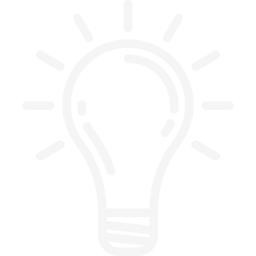 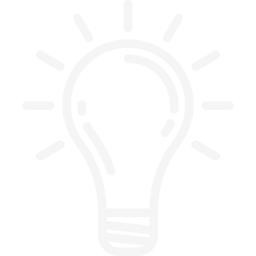 CSO Profile
BENEFICIARY VIEWS
Introduction
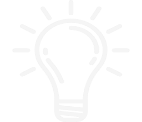 BENEFICIARY VIEWS
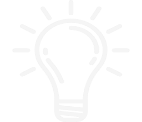 [Speaker Notes: This section investigated information on CSOs perceived present advantage, and possible future contribution to the HCD sector.
 
Support effectiveness of education, training and other learning processes and efforts to improve the outcome of policy dialogue and public consultations was seen as major advantage of CSOs compared to other public, private and non-governmental stakeholders. 

Forward looking, more than 53% of surveyed CSOs were planning to strengthen their contribution to HCD regarding accessibility of formal, non-formal, informal learning, inclusiveness, and quality of learning opportunities and learning and employment needs of individuals.]
peer learning, discussion on practical problems, interactive sessions and concrete examples; as well as practical work as something they really liked about the training and support they received
This support helped them to have new perspectives regarding their skills development and career perspective
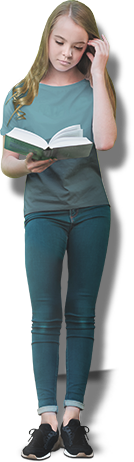 STAKEHOLDERS AND POLICY DIALOGUE
RESPONSE TO THE COVID19 PANDEMIC EFFECTS ON HCD
FUTURE CONTRIBUTION TO HCD
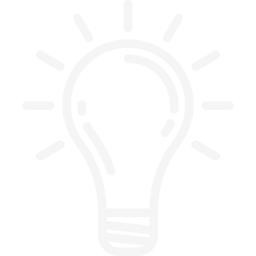 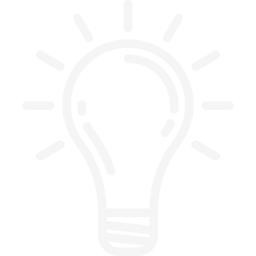 CSO Profile
BENEFICIARY VIEWS
Introduction
BENEFICIARY VIEWS
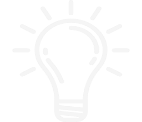 [Speaker Notes: Five beneficiaries of the surveyed CSOs were contacted to collect their views about the usefulness of the CSO work for HCD. 

Beneficiaries found peer learning, discussion on practical problems, interactive sessions and concrete examples; as well as practical work as something they really liked about the training and support they received. Furthermore, they stated that the support helped them to have new perspectives regarding their skills development and career perspective.  

With regard to follow up training and support, the beneficiaries provided concrete proposals regarding their continuous learning and capacity building activities such as  
Social learning – in using digital tools, to learn from other peers and friends, in particular of soft skills and exchange of use of practical experiences and real stories
Internships training – to gain particular experience on the technical knowledge gain, knowledge and skills in a working environment and gain new ideas to test for opening a business
Pursuing formal vocational education training in the specific area]